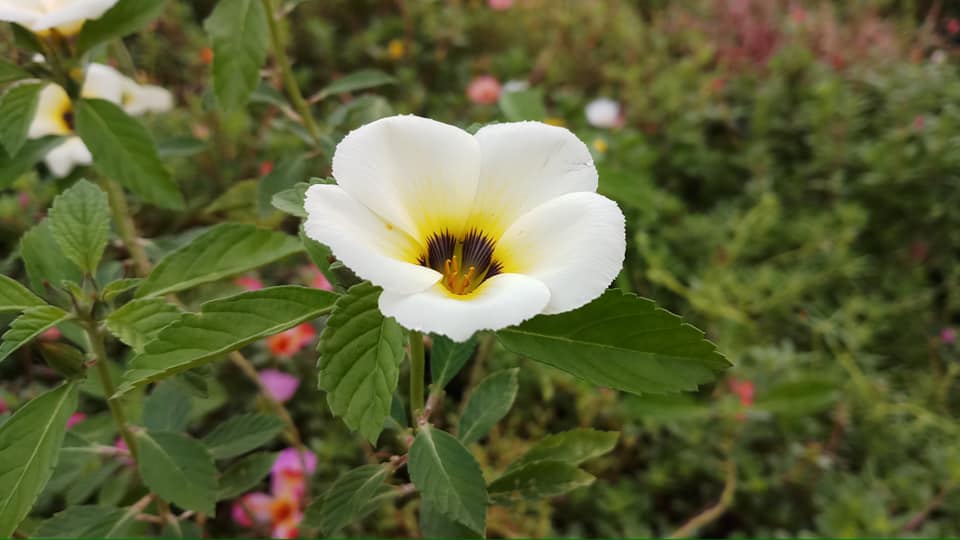 স্বাগতম
শিক্ষক পরিচিতি
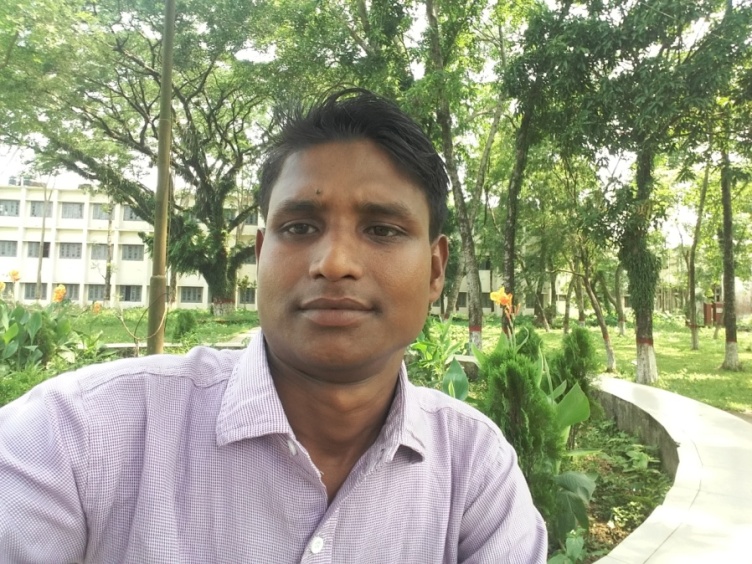 মোঃ মহিন উদ্দিন 
সহকারি শিক্ষক 
লালারগাঁও সরকারি প্রাথমিক বিদ্যালয়
বিশ্বম্বরপুর,সুনামগঞ্জ।
মোবাইল-০১৯১৫-২১৬৫৬১
Gmail-mohinuddin22333@gmail.com
শিখনফলঃ-
১, শুদ্ধ উচ্চারনে প্রশ্ন করতে পারবে ও উত্তর দিতে পারবে।
২, বাক্য স্পষ্ট ও প্রমিত উচ্চারনে সাবলিলভাবে পড়তে পারবে।
পাঠ পরিচিতি
শ্রেণীঃ- ৪র্থ 
বিষয়ঃ বাংলা 
পাঠ- বীর পুরুষ 
পাঠ্যাংশসঃ-মনে করো----মরা নদীর স্রোতা।
সময়ঃ ৪০ মিনিট
তারিখঃ ২৬/০৮/২০১৯ ইং
চল আমরা কিছু ছবি দেখবো
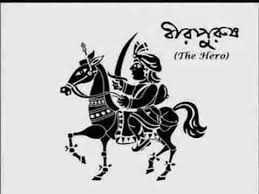 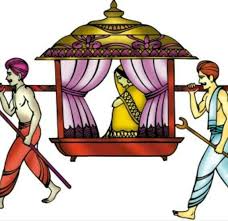 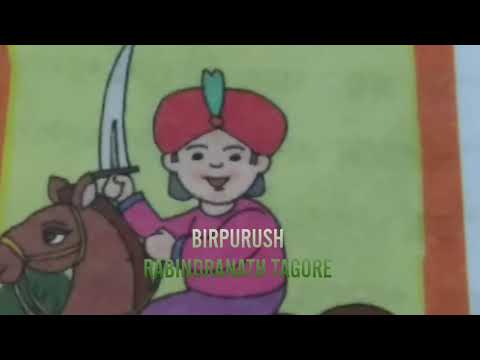 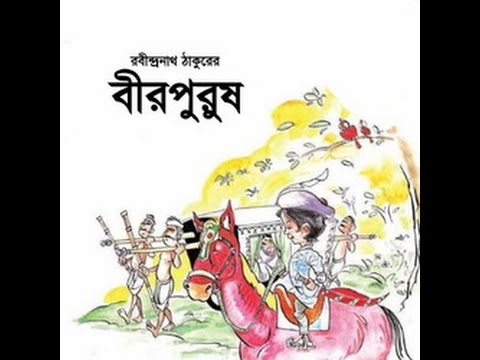 পাঠ ঘোষণা
আজকের পাঠ
কবিতাঃ-বীর পূরুষ
কবি রবীন্দ্রনাথ ঠাকুর
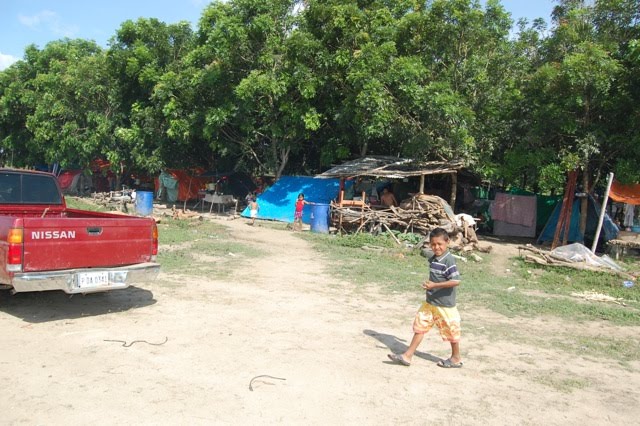 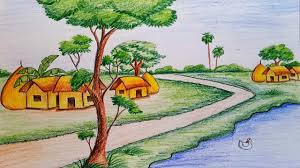 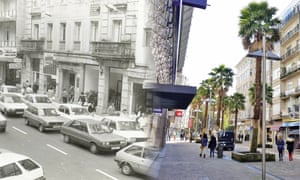 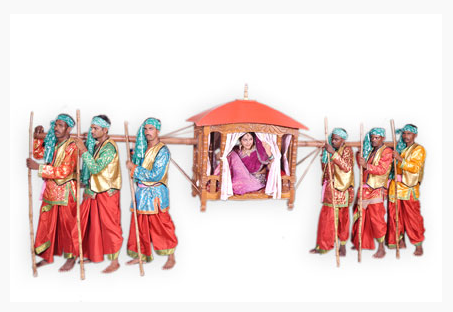 মনে করে যেন,বিদেশ ঘুরে 
মাকে নিয়ে যাচ্ছি অনেক দূরে।
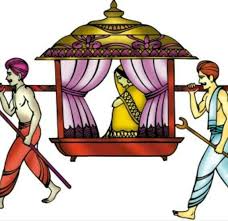 তুমি যাচ্ছ পাল্কিতে ,মা, চড়ে  
দরজা দুটো একটুকু ফাঁক করে,
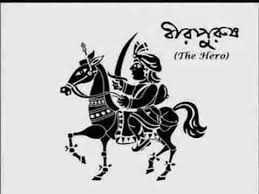 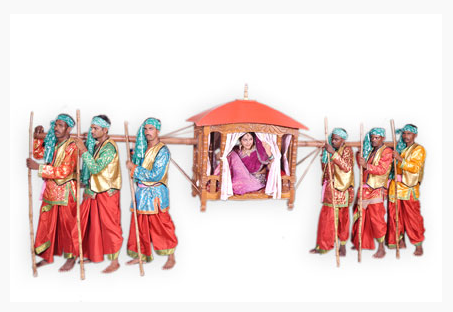 টগবগিয়ে তোমার পাশে পাশে।  
রাস্থা থেকে ঘোড়ার খুরে খুরে 
রাঙ্গা দূলোয় মেঘ উড়িয়ে  আসে।।
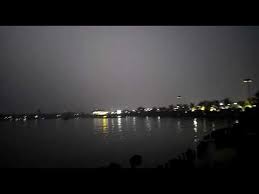 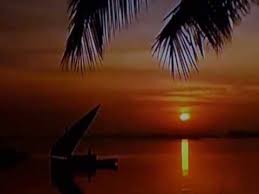 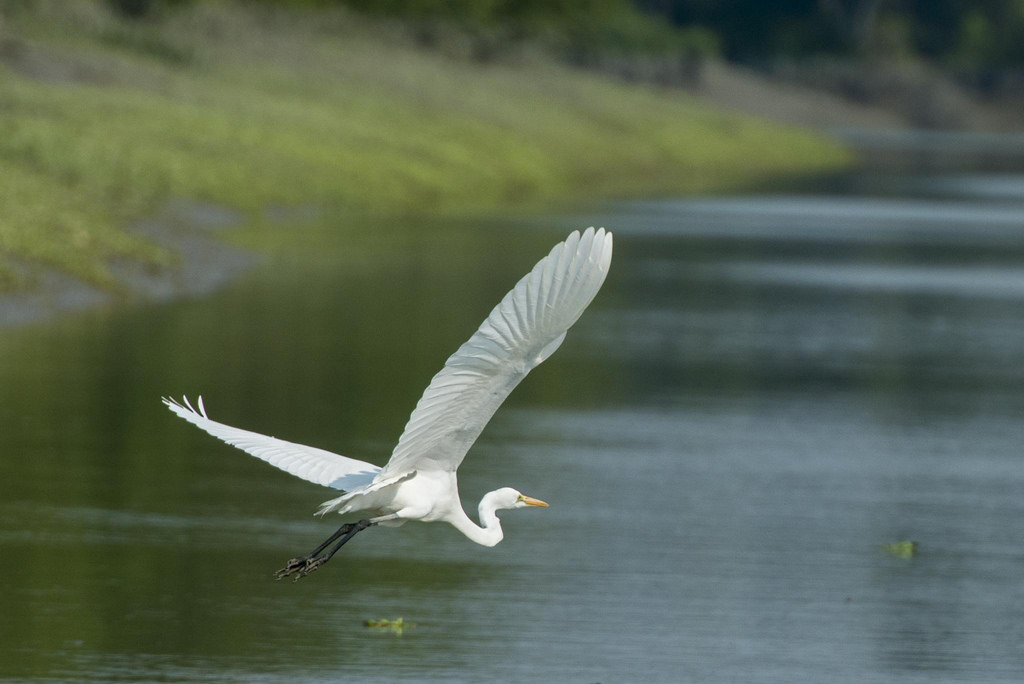 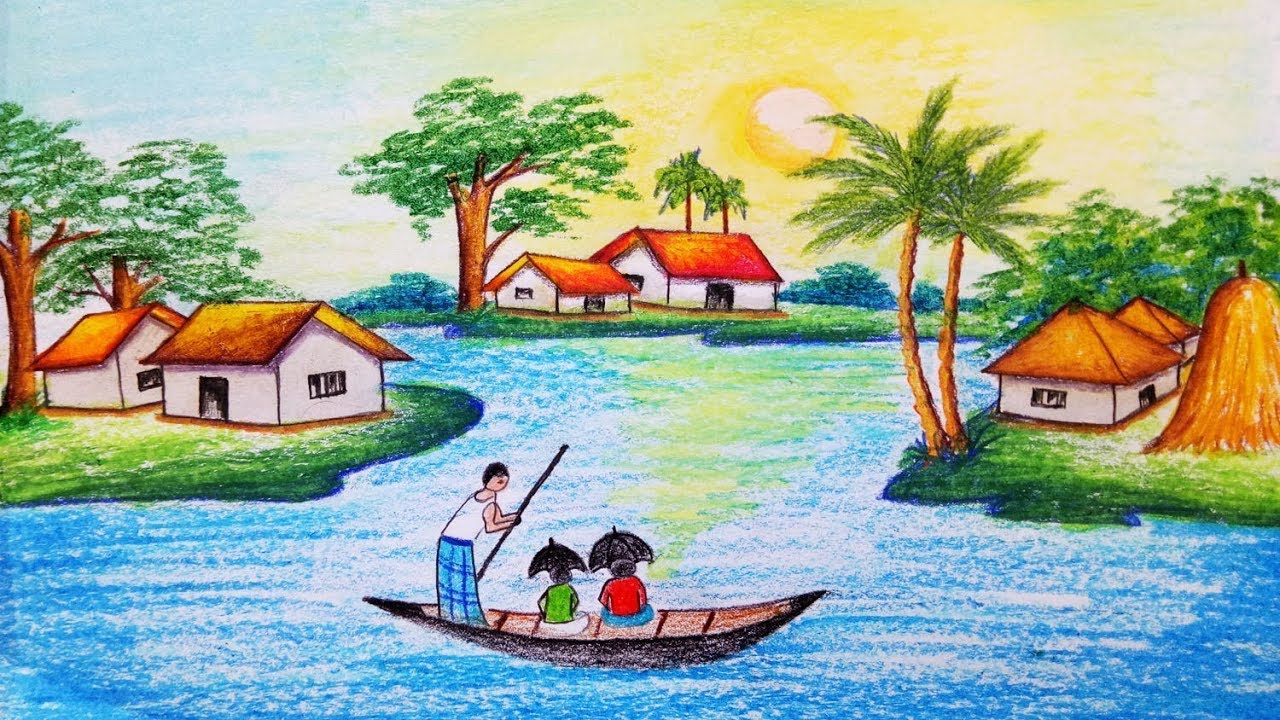 সন্ধ্যে হলে, সূর্য নামে পাট্‌
এলেম যেন জোড়াদিঘির মাঠে।
ধূ ধূ করে যে দিক-পানে চাই,
কোন খানে জনমানব নাই,
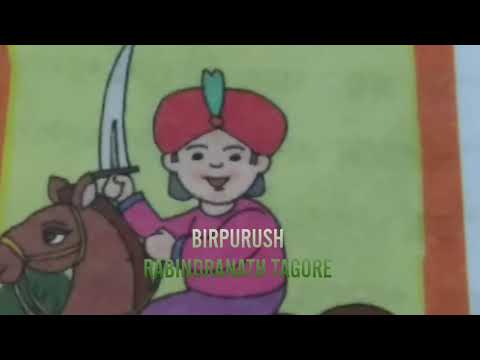 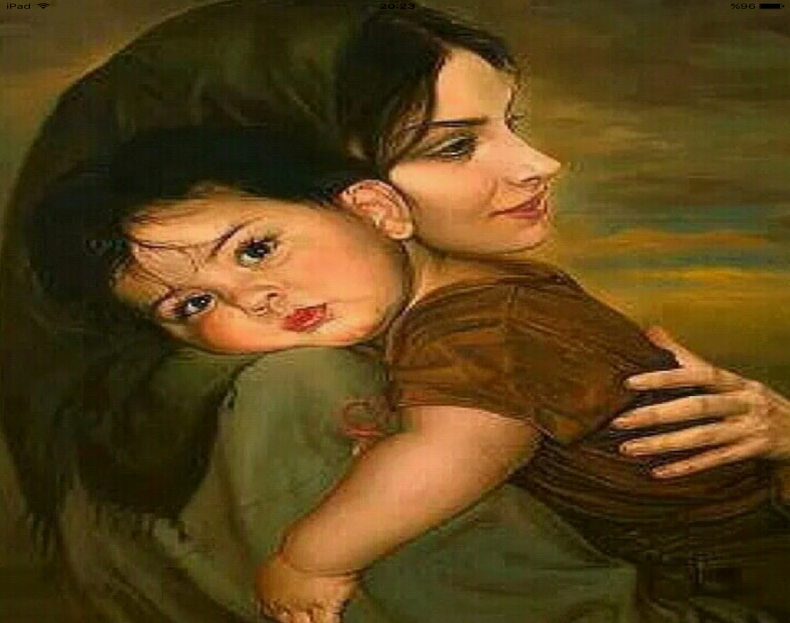 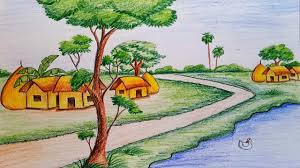 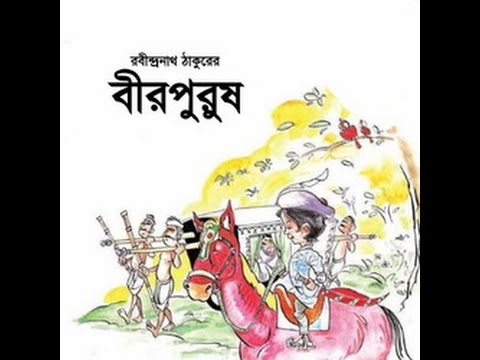 তুমি যেন আপন মনে তাই 
ভয় পেয়েছ-ভাবছ,এলেম কোথা।’
আমি বলছি ভয় করোনা মা গো,
ওই দেখা যায় মরা নদীর স্রোতা।’
চল আমরা নিজেরাই অনুশীলন করি
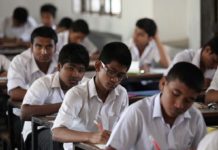 মূল্যায়ন
(১)“বীরপুরুষ” কবিতাটির কবির নাম কি?
উত্তরঃ-রবীন্দ্রনাথ ঠাকুর।
(২) খোকা মাকে নিয়ে কোথায় যাচ্ছে ?
উত্তরঃ খোকা মাকে নিয়ে অনেক দূরে যাচ্ছে ।
(৩) সূর্য কখন পাটে নামে?
উত্তরঃ-সন্ধে হলে সূর্য পাটে ।
বাড়ীর কাজ
আমরা কোথা যাচ্ছি কে তা জানে-------------------কী দূর্দশাই হতো না হলে !’
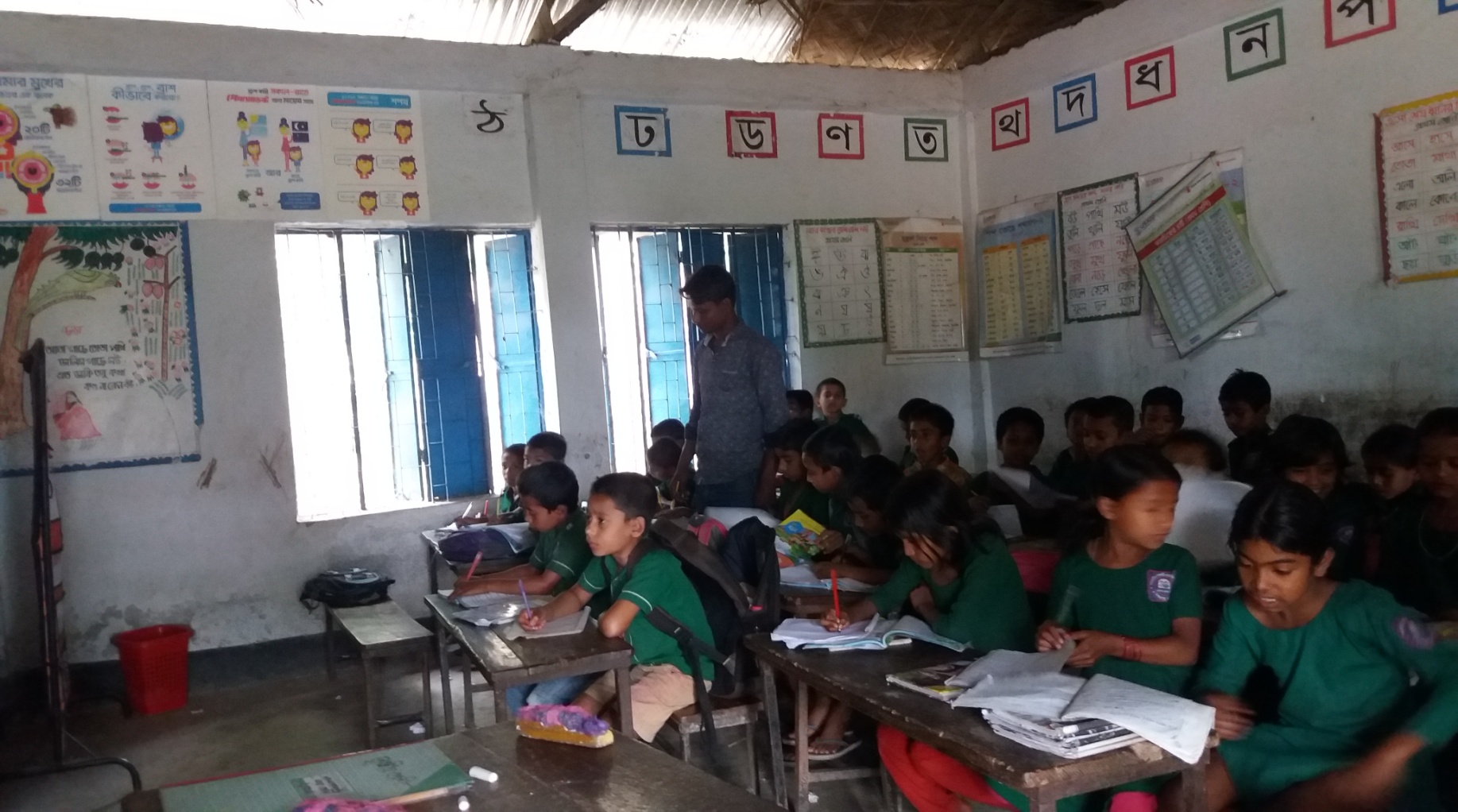 সবাইকে অনেক অনেক ধন্যবাদ
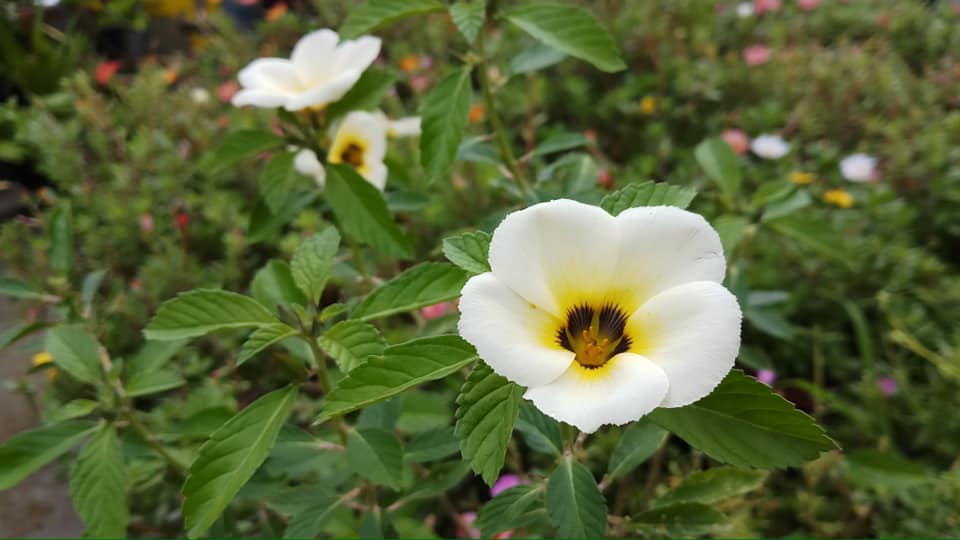